Genesis 50
September 27-28, 2014
Calvary Chapel of El Paso
“A Legacy to Remember”
Genesis 50:1
Then Joseph fell on his father's face, and wept over him, and kissed him.
Genesis 50:2
And Joseph commanded his servants the physicians to embalm his father. So the physicians embalmed Israel.
Genesis 50:3
Forty days were required for him, for such are the days required for those who are embalmed; and the Egyptians mourned for him seventy days.
Genesis 50:4
And when the days of his mourning were past, Joseph spoke to the household of Pharaoh, saying, "If now I have found favor in your eyes, please speak in the hearing of Pharaoh, saying,
Genesis 50:5a
'My father made me swear, saying, "Behold, I am dying; in my grave which I dug for myself in the land of Canaan, there you shall bury me."
Genesis 50:5b
Now therefore, please let me go up and bury my father, and I will come back.'"
Genesis 50:6
And Pharaoh said, "Go up and bury your father, as he made you swear."
Genesis 50:7
So Joseph went up to bury his father; and with him went up all the servants of Pharaoh, the elders of his house, and all the elders of the land of Egypt,
Genesis 50:8
as well as all the house of Joseph, his brothers, and his father's house. Only their little ones, their flocks, and their herds they left in the land of Goshen.
Genesis 50:9
And there went up with him both chariots and horsemen, and it was a very great gathering.
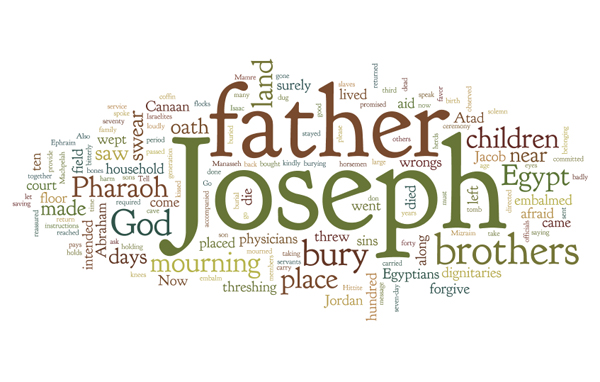 Genesis 49:28
All these are the twelve tribes of Israel, and this is what their father spoke to them. And he blessed them; he blessed each one according to his own blessing.
Joshua 4:19
Now the people came up from the Jordan on the tenth day of the first month, and they camped in Gilgal on the east border of Jericho.
Joshua 4:20
And those twelve stones which they took out of the Jordan, Joshua set up in Gilgal.
Joshua 4:21
Then he spoke to the children of Israel, saying: "When your children ask their fathers in time to come, saying, 'What are these stones?'
Joshua 4:22
then you shall let your children know, saying, 'Israel crossed over this Jordan on dry land';
Joshua 4:23
for the LORD your God dried up the waters of the Jordan before you until you had crossed over, as the LORD your God did to the Red Sea, which He dried up before us until we had crossed over,
Joshua 4:24
that all the peoples of the earth may know the hand of the LORD, that it is mighty, that you may fear the LORD your God forever."
2 Timothy 2:2
And the things that you have heard from me among many witnesses, commit these to faithful men who will be able to teach others also.
Pastor Chuck:
“All that is of this life will soon come to pass; only that which is done in JESUS is sure to last!”
Genesis 50:10
Then they came to the threshing floor of Atad, which is beyond the Jordan, and they mourned there with a great and very solemn lamentation. He observed seven days of mourning for his father.
Genesis 50:11a
And when the inhabitants of the land, the Canaanites, saw the mourning at the threshing floor of Atad, they said, "This is a deep mourning of the Egyptians."
Genesis 50:11b
Therefore its name was called Abel Mizraim, which is beyond the Jordan.
Genesis 50:12
So his sons did for him just as he had commanded them.
Genesis 50:13
For his sons carried him to the land of Canaan, and buried him in the cave of the field of Machpelah, before Mamre, which Abraham bought with the field from Ephron the Hittite as property for a burial place.
Genesis 50:14
And after he had buried his father, Joseph returned to Egypt, he and his brothers and all who went up with him to bury his father.
Psalm 30:4
Sing praise to the LORD, You saints of His, And give thanks at the remembrance of His holy name.
Psalm 30:5
For His anger is but for a moment, His favor is for life; Weeping may endure for a night, But joy comes in the morning.
Genesis 50:15
When Joseph's brothers saw that their father was dead, they said, "Perhaps Joseph will hate us, and may actually repay us for all the evil which we did to him."
Genesis 50:16
So they sent messengers to Joseph, saying, "Before your father died he commanded, saying,
Genesis 50:17a
'Thus you shall say to Joseph: "I beg you, please forgive the trespass of your brothers and their sin; for they did evil to you."'
Genesis 50:17b
Now, please, forgive the trespass of the servants of the God of your father." And Joseph wept when they spoke to him.
Genesis 50:18
Then his brothers also went and fell down before his face, and they said, "Behold, we are your servants."
Genesis 50:19
Joseph said to them, "Do not be afraid, for am I in the place of God?
Genesis 50:20
But as for you, you meant evil against me; but God meant it for good, in order to bring it about as it is this day, to save many people alive.
Genesis 50:21
Now therefore, do not be afraid; I will provide for you and your little ones." And he comforted them and spoke kindly to them.
Romans 12:19
Beloved, do not avenge yourselves, but rather give place to wrath; for it is written, "Vengeance is Mine, I will repay," says the Lord.
Deuteronomy 32:35
Vengeance is Mine, and recompense; Their foot shall slip in due time; For the day of their calamity is at hand, And the things to come hasten upon them.'
Romans 5:6
For when we were yet without strength, in due time Christ died for the ungodly.
Romans 5:7
For scarcely for a righteous man will one die: yet peradventure for a good man some would even dare to die.
Romans 5:8
But God commendeth his love toward us, in that, while we were yet sinners, Christ died for us.
Genesis 50:22
So Joseph dwelt in Egypt, he and his father's household. And Joseph lived one hundred and ten years.
Genesis 50:23
Joseph saw Ephraim's children to the third generation. The children of Machir, the son of Manasseh, were also brought up on Joseph's knees.
Genesis 50:24
And Joseph said to his brethren, "I am dying; but God will surely visit you, and bring you out of this land to the land of which He swore to Abraham, to Isaac, and to Jacob."
Genesis 50:25
Then Joseph took an oath from the children of Israel, saying, "God will surely visit you, and you shall carry up my bones from here."
Genesis 50:26
So Joseph died, being one hundred and ten years old; and they embalmed him, and he was put in a coffin in Egypt.
John 14:1
Let not your heart be troubled: ye believe in God, believe also in me.
John 14:2
In my Father's house are many mansions: if it were not so, I would have told you. I go to prepare a place for you.
John 14:3
And if I go and prepare a place for you, I will come again, and receive you unto myself; that where I am, there ye may be also.
1 Thessalonians 4:13
But I do not want you to be ignorant, brethren, concerning those who have fallen asleep, lest you sorrow as others who have no hope.
1 Thessalonians 4:14
For if we believe that Jesus died and rose again, even so God will bring with Him those who sleep in Jesus.
1 Thessalonians 4:15
For this we say to you by the word of the Lord, that we who are alive and remain until the coming of the Lord will by no means precede those who are asleep.
1 Thessalonians 4:16
For the Lord Himself will descend from heaven with a shout, with the voice of an archangel, and with the trumpet of God. And the dead in Christ will rise first.
1 Thessalonians 4:17
Then we who are alive and remain shall be caught up together with them in the clouds to meet the Lord in the air. And thus we shall always be with the Lord.
1 Thessalonians 4:18
Therefore comfort one another with these words.
Hebrews 11:22
By faith Joseph, when he was dying, made mention of the departure of the children of Israel, and gave instructions concerning his bones.
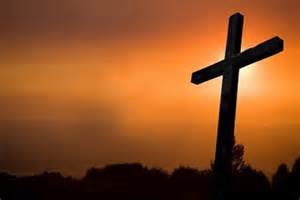